Monthly Update on 2018-2019 WRAP WorkplanDecember 4th, 2019TSC and Work Group Co-Chairs Call
Tribal Data WG
Fire and Smoke WG
Oil and Gas WG
Regional Technical Operations WG
Regional Haze Planning WG
Tribal Data Work Group
Workplan Progress by Tribal Data Work Group
Workplan Progress over the Last 2 Months
Draft of TDWG participation letter; reviewed 
Tribal Oil & Gas report – distributed to subject tribes
Planning calls/webinar with ITEP
Workplan Tasks for the Next Two Months
Tribal Oil & Gas report – distribution to OGWG – possibility of comments/edits
Webinar with ITEP- debrief
Send TDWG participation letter – via WRAP staff/WRAP web service
Do a round of updating to tribal contacts list with “active tribes”
Workplan Coordination Activities by Tribal Data Work Group
Workplan Coordination Occurring over the Last Month
Webinar/planning calls (TDWG & ITEP)
Workplan Coordination Needed over the Next Two Months
Any comments from OGWG on EN3’s report (originally asked for 2 week turnaround)
Webinar – debrief (TDWG & ITEP)
Any major updates on contact list to other WGs
Fire and Smoke Work Group
Workplan Progress by Fire and Smoke Work Group
Workplan Progress over the Last Month 
Held 2 RBFFS calls and one FSWG call
Reviewed WESTAR-WRAP Modeling Scenarios draft V5 document,
Discussion around this shaped framework for generating future fire scenario 
Matt Mavko produced a memo outlining the concept for the future wildfire scenario, which was discussed via email. 
Matt generating a future fire scenario based on these discussions 
Discussed ideas for the future of FETS, perhaps as a passive repository with fixed data structure. An easier framework to manage that could still add value.
Paul gave status of smoke management programs survey, next steps are figuring out how to port info to web.

Workplan Tasks for the Next Two Months
Continue discussing FETS ideas
Continue looking at web display of smoke management programs survey
Matt Mavko generating Rep Baseline and Future Fire scenario reports.
Workplan Coordination Activities by Fire and Smoke Work Group
Workplan Coordination Occurring over the Last Month
Held 2 RBFFS calls and one FSWG call
Coordinated with RTOWG on planned modeling runs.
Reviewed WESTAR-WRAP Modeling Scenarios draft V5 document

Workplan Coordination Needed over the Next Two Months
?
Oil and Gas Work Group
Workplan Progress by Oil and Gas Work Group
Workplan Progress Over the Last Month 
OGWG and Project Management Team (PMT) review and feedback
Tasks 2, 3, 4 – Underway
Workplan Tasks for the Next Two Months
Task 2:  Forecast 2028 Inventory (OTB & OTW)
“Reduced Legacy Well Activity” and “Increased Horizontal Well Activity” Scenarios
No additional controls analysis
Task 3:  Forecast 2028 Inventory (Additional Reasonable controls) 
Methodology by which emission control estimates may be made by regulatory agencies
Task 4:  Agency Program Review Task 
Emphasis on describing state programs with agency input
Workplan Coordination Activities by OGWG
Workplan Coordination Occurring Over the Last Month
Nov. 12 – Project Management Team Call
OGWG and PMT review and feedback on draft work products
Alternate Scenarios Draft Report/Memo (2 scenarios included) & spreadsheets
Additional Reasonable Controls Report/Memo
Agency Input to describe state programs
Workplan Coordination Needed Over the Next Two Months
Dec. 10 – OGWG Bi-Monthly Call
Dec. 13 – Deadline for OGWG and PMT review and feedback on draft work products
OGWG Agency Program Review Memo and spreadsheet 
Dec. 16 – Project Management Team Call
Jan. 21 	– Project Management Team Call
Coordination with RHPWG Control Measures Subcommittee
Coordination (External to WRAP) Occurring / Needed
EPA’s 2016 Modeling Platform Collaborative – availability of OGWG baseline & future inventory
2017 NEI – account for inventory improvements
Regional Technical Operations Work Group
Workplan Progress by RTOWG
Workplan Progress over the Last Month 
Sensitivity simulations
Fire plume rise
BEIS v. MEGAN biogenic emissions
Treatment of explicit elements
Partial CAMx 2014v2 model performance evaluation
Discussion of products to include in TSSv2
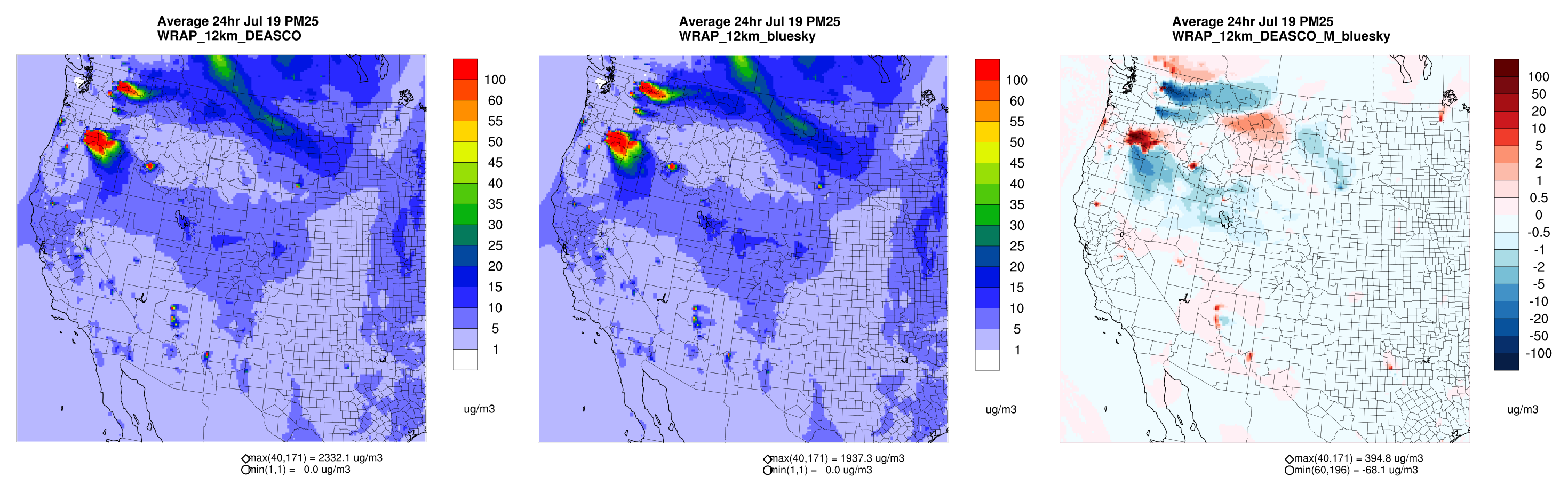 Workplan Progress by RTOWG
Workplan Progress over the Last Month (cont’d) 
Emission sectors to update for representative baseline and 2028 On the Books inventories
Source of emissions for the 12-km 12WUS2 domain and the WRAP current Representative Baseline (RepBase) and 2028OTBa emission scenarios.
Workplan Progress by RTOWG
Workplan Tasks for the Next Two Months through March 2020
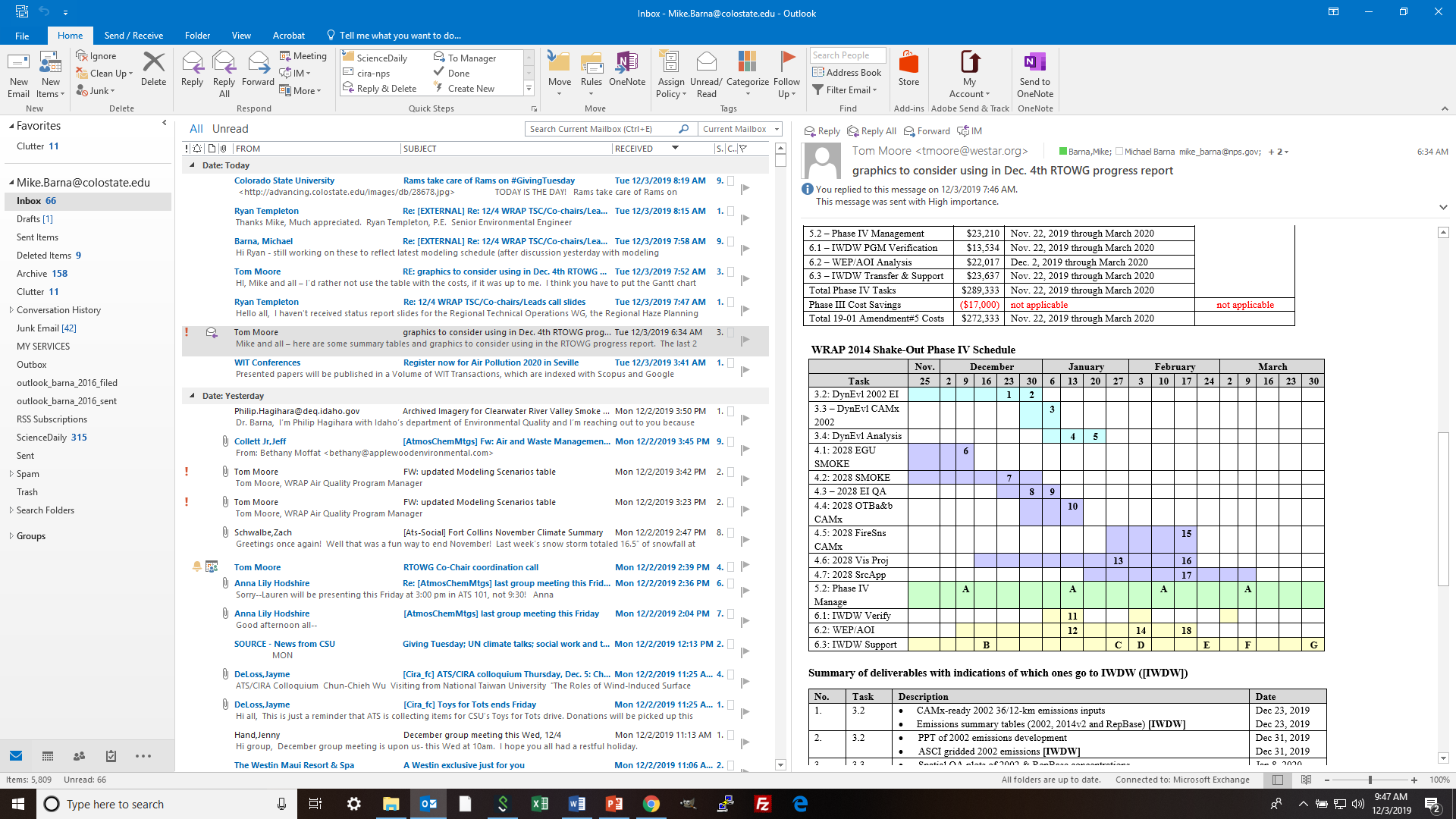 Workplan Coordination Activities by RTOWG
Workplan Coordination Occurring over the Last Month
Coordination with Ramboll on modeling progress (11/12)
Monthly RTOWG call (11/19)
Review sensitivity simulations
Partial performance evaluation of CAMx 2014v2
Discussion on modeling products and updates on schedule
Bi-weekly RTOWG co-chair coordination calls
Participation in other workgroup calls
Workplan Coordination Activities by RTOWG
Workplan Coordination Needed over the Next Two Months
RTOWG call (12/10)
CAMx 2014v2 MPE
2014v2 v. baseline emission inventory
Coordination calls with Ramboll for completion of Phase III modeling deliverables and preparing for Phase IV 
Participation in other workgroup calls
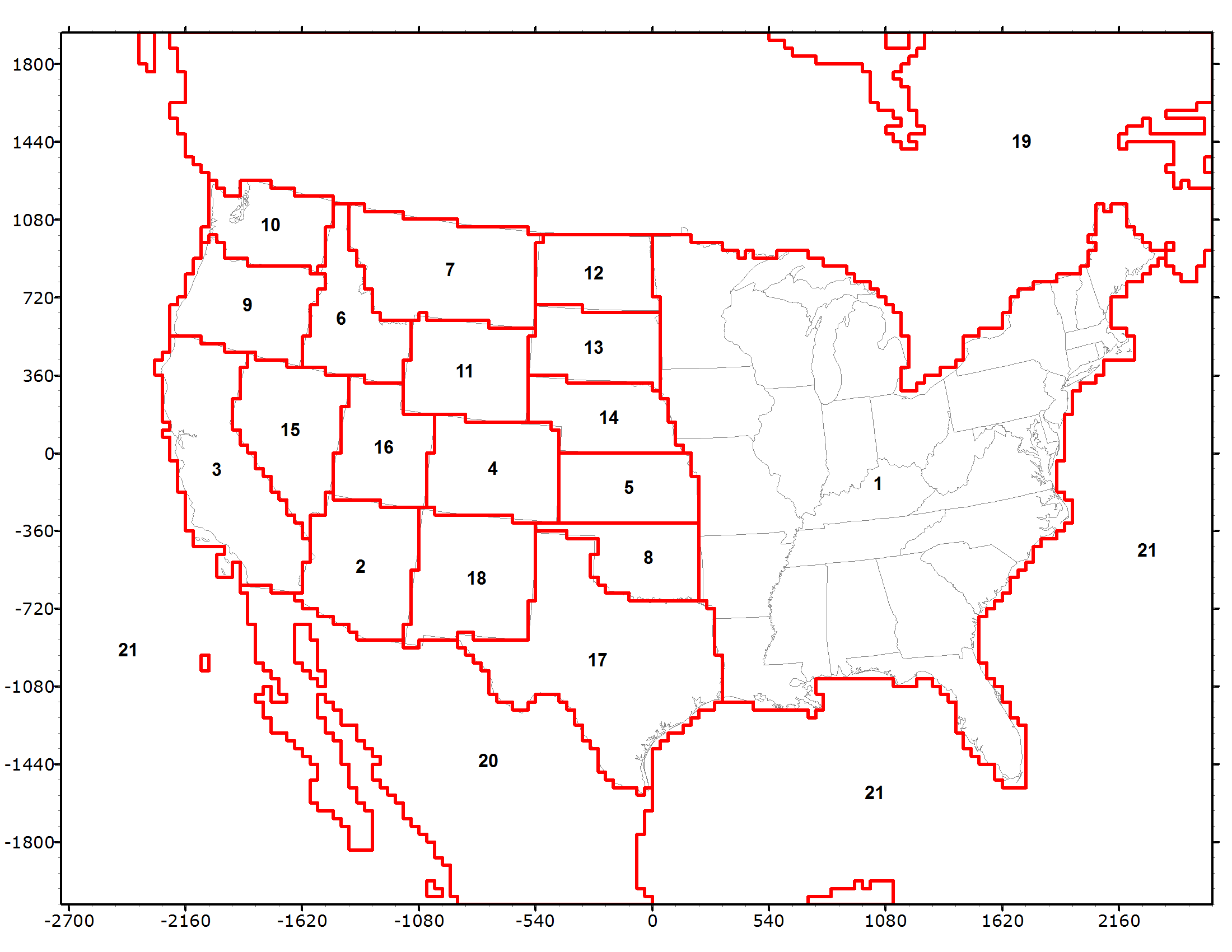 Example:  CAMx 2028OTB PM Source Apportionment
2028 Vis Impairment at CIAs by State and Sector
Contributions of International Anthro emissions
Regional Haze Planning Work Group
Workplan Progress & Coordination by Regional Haze Planning Work Group
Workplan Progress and Coordination over the Last Month
Review of EPA’s Regional Haze Guidance
Workplan tasks and Coordination for the Next Two Months
Regional Haze in the West Storyboard feedback/survey
Coordinate ongoing discussions of controls and modeling – both require states to consult with sources
Workplan Progress byControl Measures Subcommittee
Workplan Progress over the Last Month 
Call was held on November 25th 
States in various stages of 4-factor analysis work
Workplan Tasks for the Next Two Months
Next call in January– 
States to update BART/RP controls and costs from Round 1 WRAP RH SIPs
States to provide Q/d thresholds and sources subject to 4-factor work
Continue discussion on determining remaining useful life for EGUs considering retirement
Workplan Coordination Activities byControl Measures Subcommittee
Workplan Coordination Occurring over the Last Month
Participate on monthly O&G Workgroup calls
Workplan Coordination Needed over the Next Two Months
Continue to coordinate with O&G work group and Emission Inventory Subcommittee on emission forecasts.
Workplan Progress by Coordination and Glide Path Subcommittee
Workplan Progress over the Last Month
Elevated TSS FAQ Document to RHPWG
Reviewed TSS Glossary for missing terms
Reviewed of Emissions and Modeling Scenarios Comparison Specs
TSSv2 Delivery Update Presentation
IMPROVE Steering Committee Input

Workplan Tasks for the Next Two Month
Continue overview of TSSv2 development
Gain consensus on TSS FAQ and Glossary
Revisit TSS Priorities document
Support creation of RH Storyboard
Workplan Coordination Activities by Coordination and Glide Path Subcommittee
Workplan Coordination Occurring over the Last Month
The subcommittee coordinated with the following entities:
RHPWG – Elevated TSS FAQ Doc for Consensus
Workplan Coordination Needed over the Next Two Months
RTOWG – Coordination on Natural Conditions Project findings and opportunities to model outcomes for future planning periods.
RTOWG – TSS Priorities for Modeling/EI
Workplan Progress by EI&MP Subcommittee
Workplan Progress over the Last Month 
Obtained 2028 OTW/OTB emissions updates from states/locals
California working with contractor to fix Road Dust precip controls in Rep Baseline.
Workplan Tasks for the Next Two Months
Collect Controls Scenario (2028) emissions updates from states/locals
Deliver future facility emissions from states/locals to contractor.
2028 OTW/OTB and Controls scenarios
Contractor to start Rep. Baseline and OTW/OTB simulations
Workplan Coordination Activities byEI&MP Subcommittee
Workplan Coordination Occurring over the Last Month
Coordinated with contractor to update emissions
Workplan Coordination Needed over the Next Two Months
Representative baseline and future modeling scenarios require coordination as needed with O&G WG, contractor, Fire & Smoke WG,
Coordinate with C&GP subcommittee to provide guidance to states on what is needed from them for the different modeling scenarios
End of Workplan Progress Update